Abo Obaida School
Adjectives
 الصفات
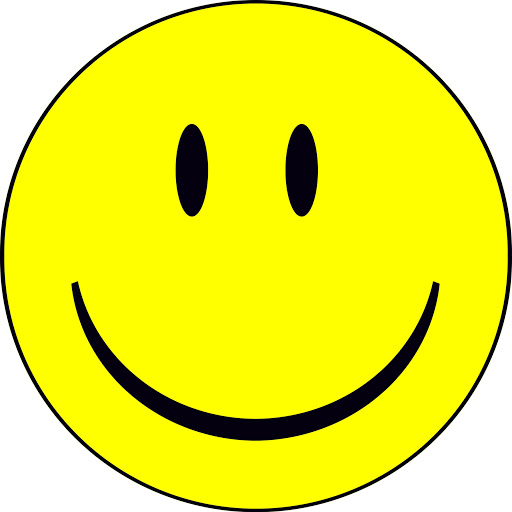 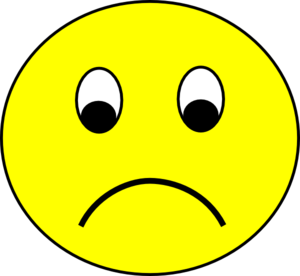 happy                     sad
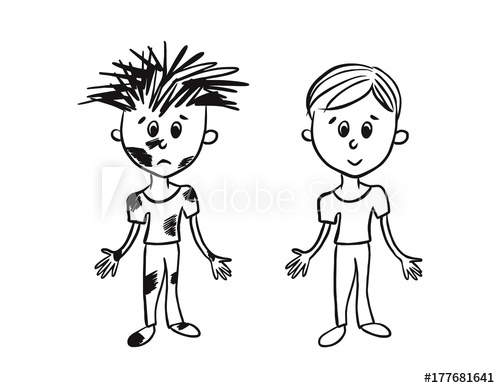 dirty       clean
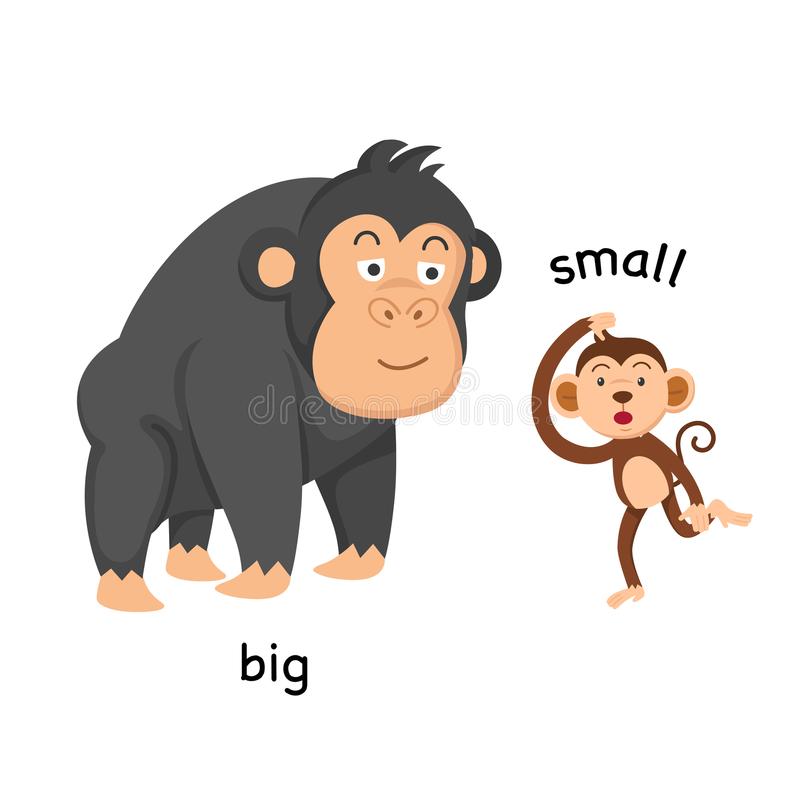 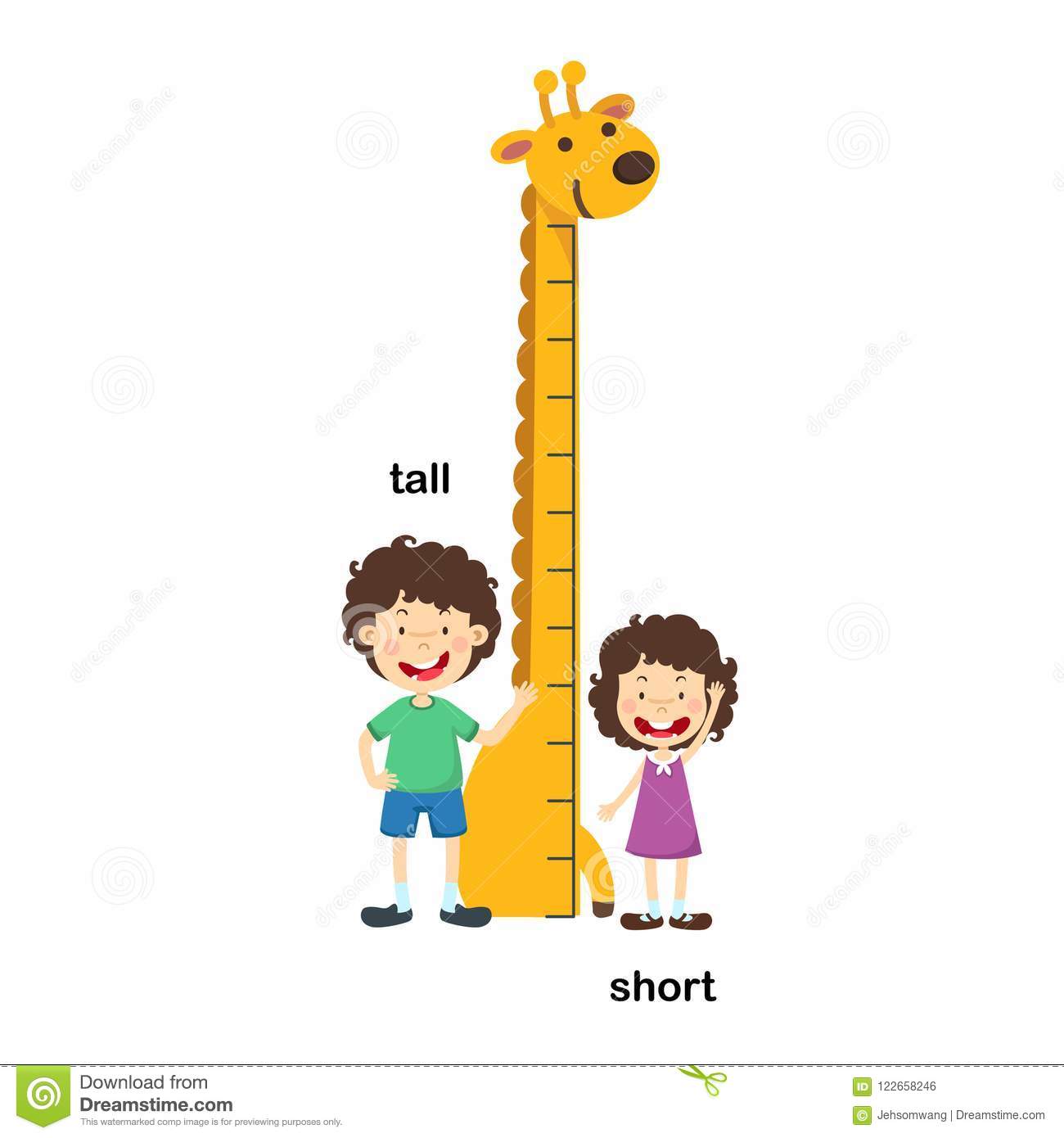 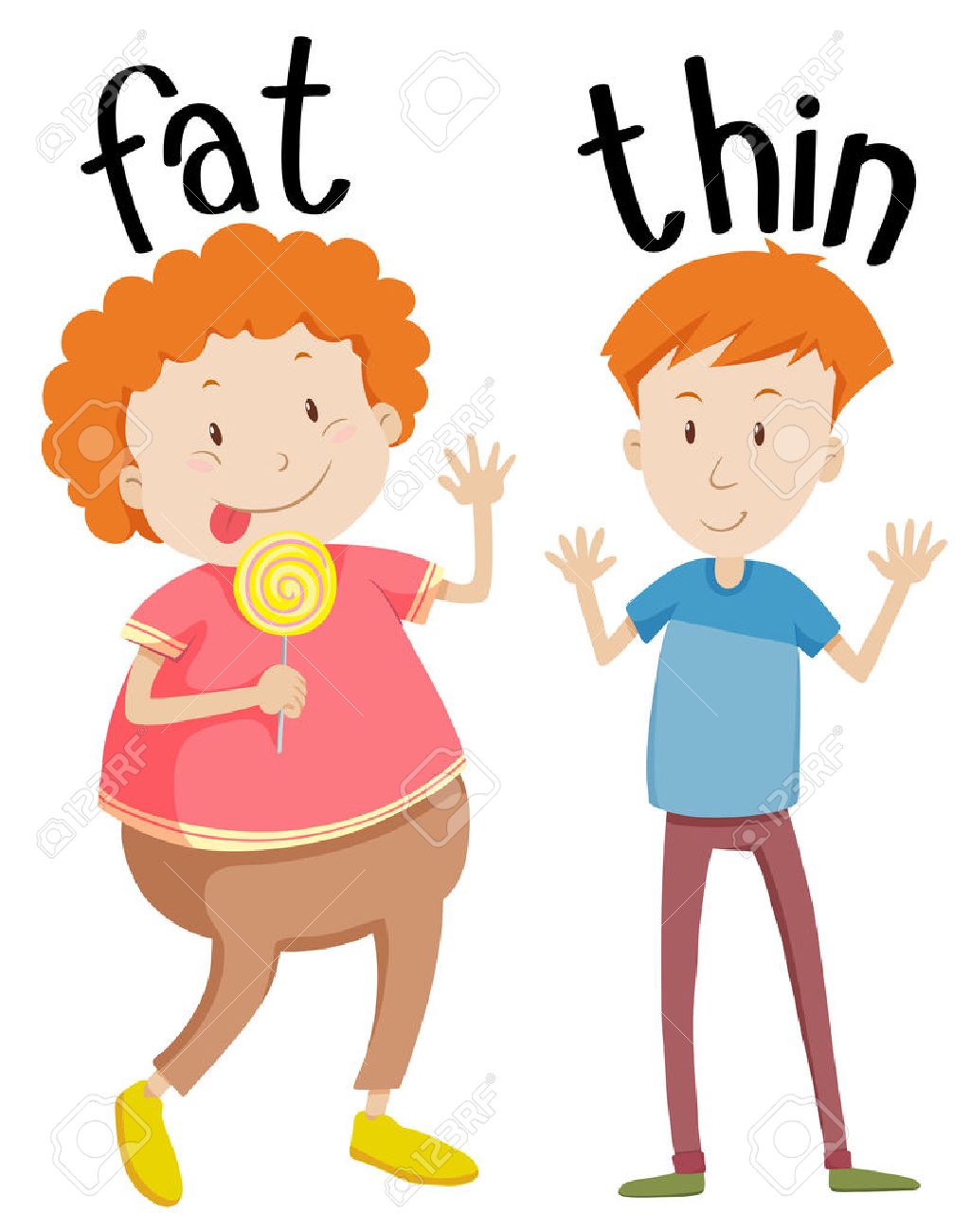 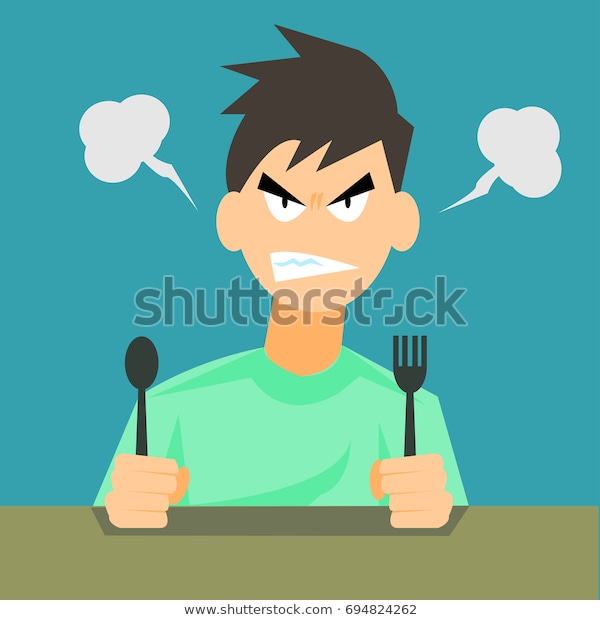 angry + hungry
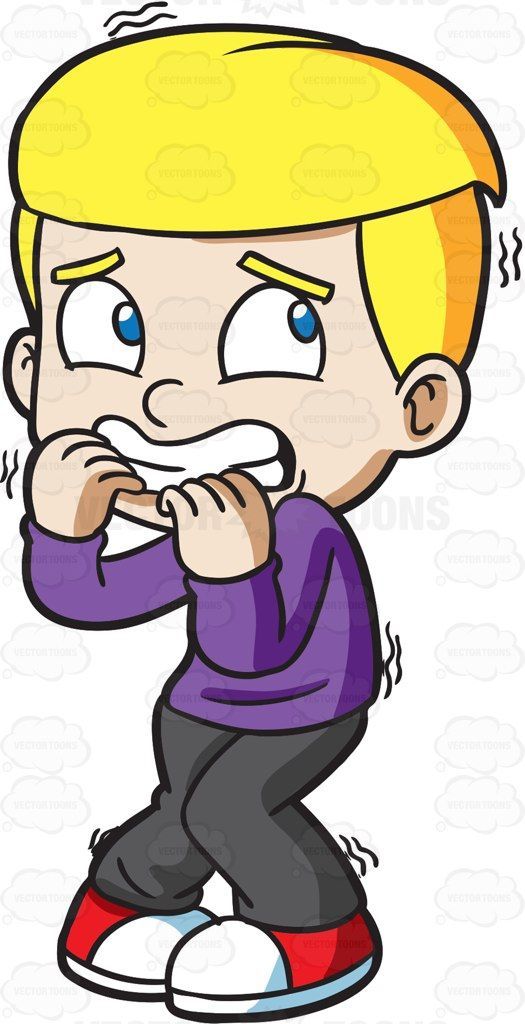 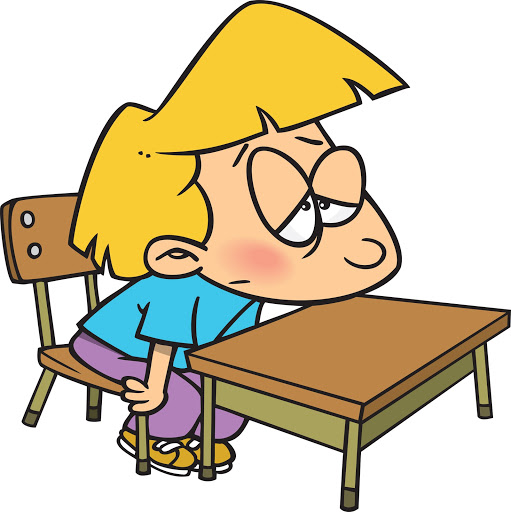 scared     +     tired
About Myself: :عن نفسي:
I am ____________.

happy    -  scared  - tall
sad  -  big  -  short
angry  -   small -  clean  
hungry  -  fat  - dirty
tired   -  thin